The “vascular” part of the system is a network of tubes.
3 types of blood vessels:
1.    ARTERIES
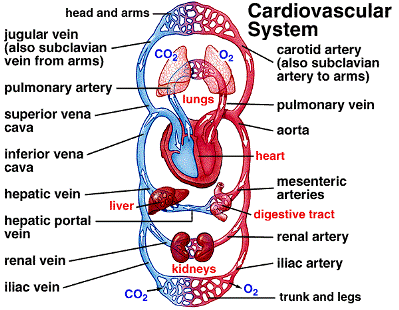 2.      VEINS
3.      CAPILLARIES
1. ARTERIES:
FUNCTION: Vessels that carry blood away from the heart.
STRUCTURE of arteries:    thick muscle and elastic fibers
the thick muscle contracts to push blood along.
elastic fibers allow it to stretch under pressure
2. VEINS:
FUNCTION: Vessels that carry blood to the heart.
Valves in veins stop blood from going backwards.
STRUCTURE of veins: thin muscle and elastic fibers
Skeletal muscles surround veins. When they contract, veins are squeezed and blood is pushed forward.
What keeps blood moving in veins?
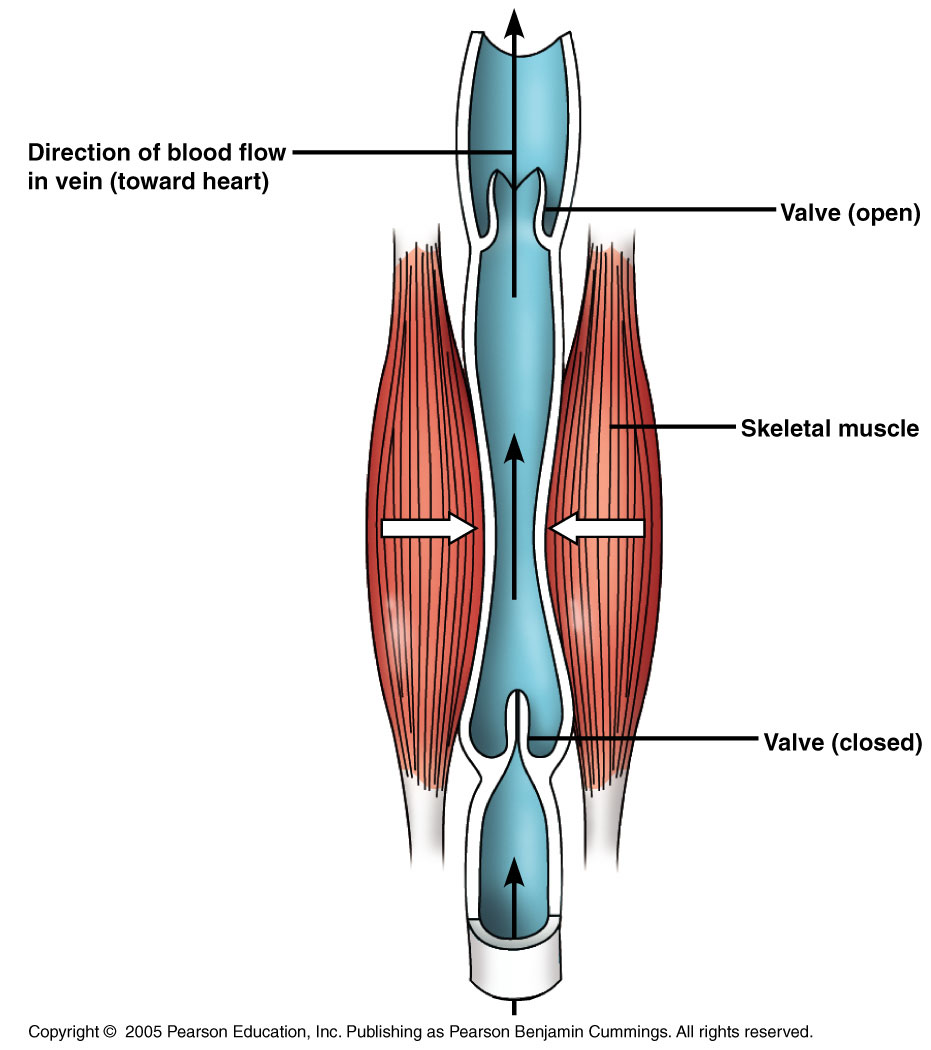 1. Skeletal muscle contractions
push blood forward in veins.
2. Valves prevent blood from going backwards.
As we age, walls of veins and valves may weaken and 
stretch resulting in a condition called varicose veins.
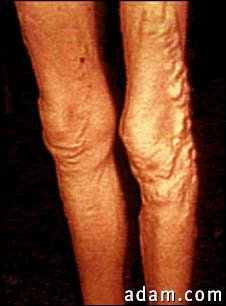 Varicose veins
3. CAPILLARIES:
FUNCTION: Capillaries link Arteries with Veins
*O2, CO2, food, waste, & water diffuse through walls & are exchanged with body cells.
*Exchange of materials          (H2O, O2, nutrients, waste) ONLY OCCURS IN CAPILLARIES.
Structure of capillaries:          walls of capillaries are
only 1 cell thick – materials easily pass between these cells.
Relationship between arteries, veins, & capillaries:
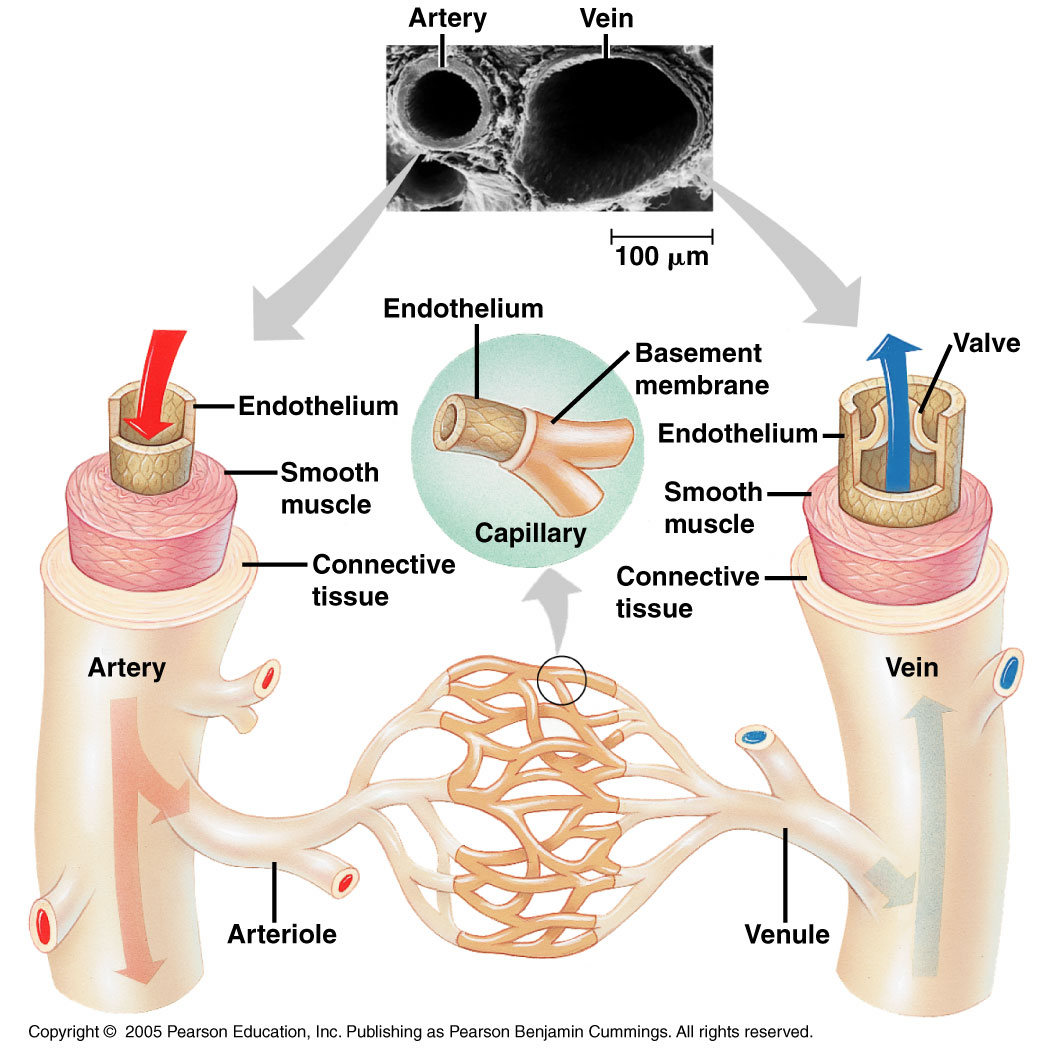 Blood always travels
from the heart through
vessels in this order:
1. ARTERY

2. CAPILLARY

3. VEIN
* The veins then carry it back to the heart.
3
1
2
Every body cell is within 2 cells of a capillary.
(A network of capillaries is known as a capillary bed.)
* Blood always flows from artery to capillary to vein.
artery
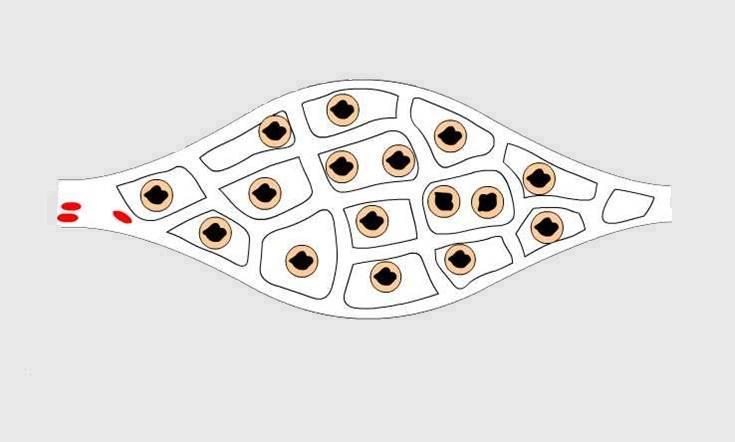 vein
capillaries
body cell
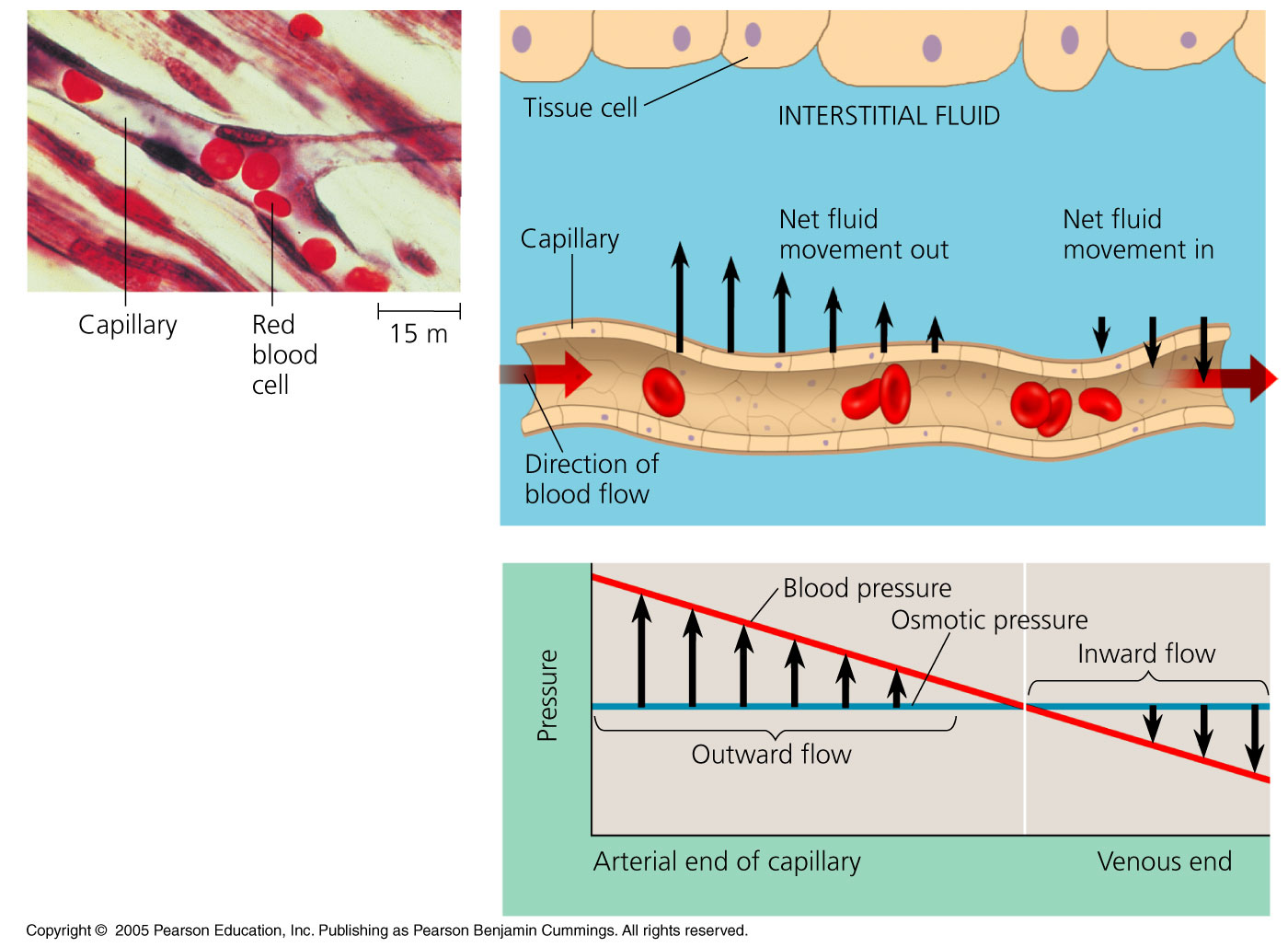 Red blood cells travel single file
through capillaries.
2 main components of blood: CELLS and PLASMA. Blood is a fluid & carries many things:
digested food molecules
red blood cells
white blood cells
BLOOD
O2
waste (urea)
CO2
platelets
hormones
plasma
4 MAIN COMPONENTS OF BLOOD
2. white blood cell     
                     (WBC)
1. red blood cell (RBC)
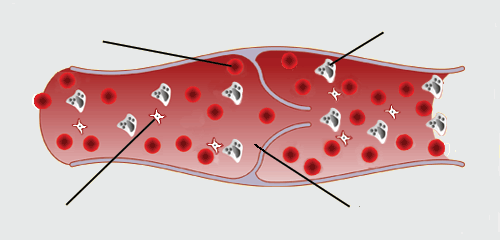 4. plasma
3. platelets
1. Red Blood Cells (RBCs):
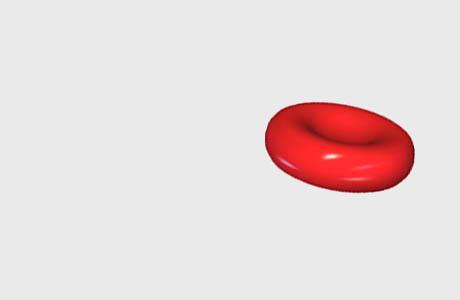 *No nucleus
*Just a package of hemoglobin (an oxygen-carrying protein)
* “Squishable” - change shape without breaking to squeeze through capillaries.
Live about 4 months, then are replaced.
Get “beat up” from squeezing through capillaries. No nucleus so can’t divide or replace parts. Age and deteriorate rapidly.
2. White Blood Cells (WBCs)
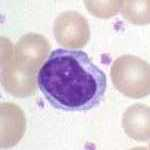 * Part of the immune system. 
* Main function is to protect against disease. 
* All have a large nucleus.
* Can leave the bloodstream to “patrol” for invaders.
3. PLATELETS:
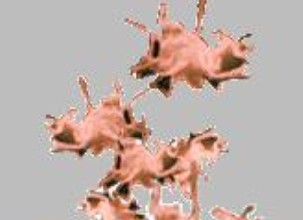 *Platelets are pieces broken off of larger cells. Help blood to clot.
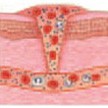 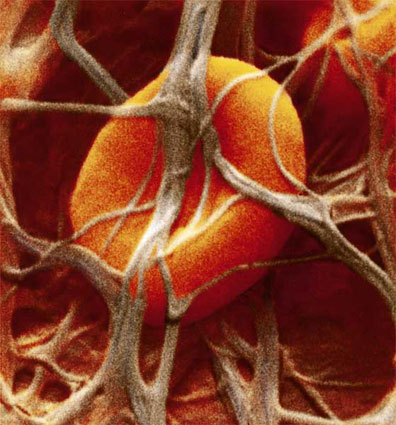 *Clotting: Platelets produce a tiny net of protein fibers that trap other blood cells.
ALSO contains dissolved:
4. PLASMA:
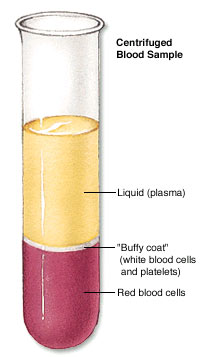 carbon dioxide
  glucose
  amino acids
  proteins
  minerals
  vitamins
  hormones
  waste materials 
   (like urea).
* Straw-colored liquid. 
* About 54% of blood.
* 90% of plasma is water.
* Carries cells, platelets, nutrients, & waste.
SELF-CHECK
CAN YOU COMPLETE THE FOLLOWING without LOOKING AT YOUR NOTES?
Arteries take blood ___________ the heart. The walls of an artery are thick, _________ and elastic. Veins carry blood ________ the heart and also have valves. The _________ link arteries and veins, and have a one cell thick wall. Blood is made up of 4 main things: ______, the liquid part of the blood; Red Blood Cells to carry ______; White Blood cells to protect the body from disease, and _________ to help blood clot.
away from
muscular
capillaries
towards
plasma
oxygen
platelets
What is the #1 cause of death in the U.S.?
* Cardiovascular disease - disease of the arteries that causes heart attack and stroke. (29% of all deaths)
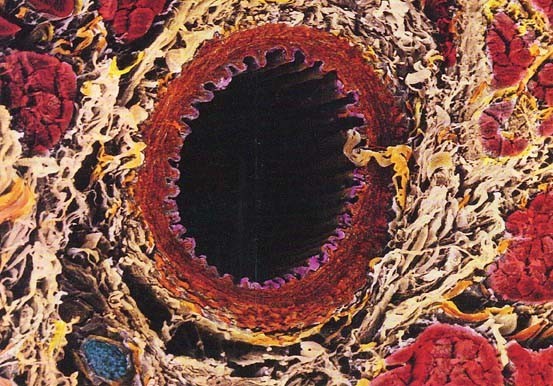 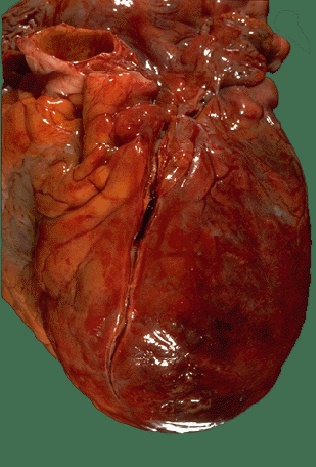 Healthy artery
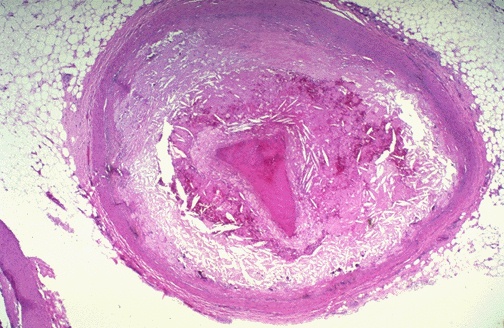 Clot in Coronary Artery
Diseased artery - almost
completely blocked.
HEART ATTACK
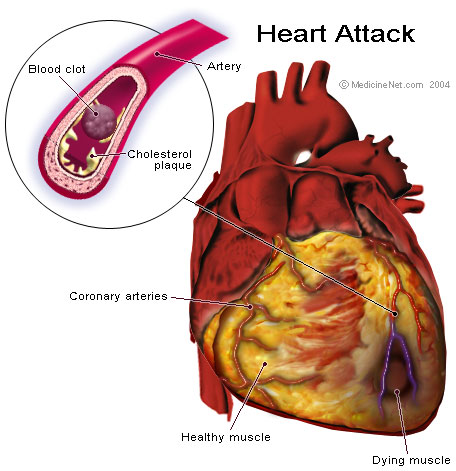 HEART
ATTACK
Blockage in a coronary artery reduces or cuts off blood supply (& O2) to part of the heart.
A blood clot is the most common cause of blockage.